Организация работы участковой избирательной комиссии по информированию избирателей
Информирование избирателей: правовая основа, цели, принципы, сроки информирования

        УИК проводят работу по информированию избирателей и осуществляют контроль за соблюдением правил предвыборной агитации на основании:
гл. IV, подпунктов а, г, д пункта 6 ст. 27, гл. VII. ст. 44, пункт 1-3 ст. 45   ФЗ от 12.06.2002 № 67-ФЗ «Об основных гарантиях избирательных прав и права на участие в референдуме граждан Российской Федерации»;
 ФЗ «О выборах Президента РФ»; 
«О выборах депутатов Государственной Думы ФС РФ»,
 Избирательным кодексом Свердловской области.
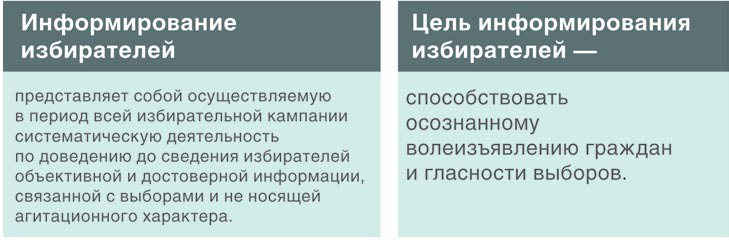 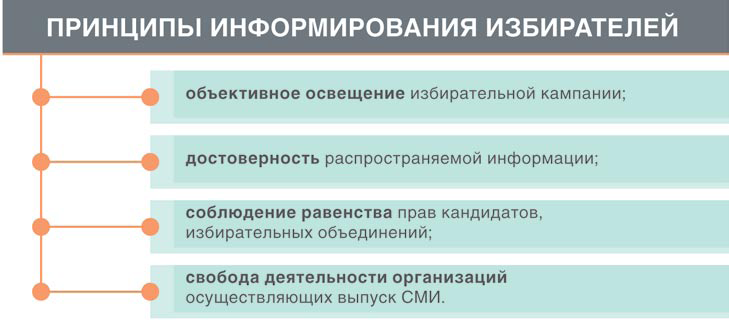 Формы  информирования
    визуальные формы 





                                    аудиовизуальные формы
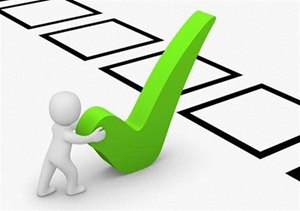 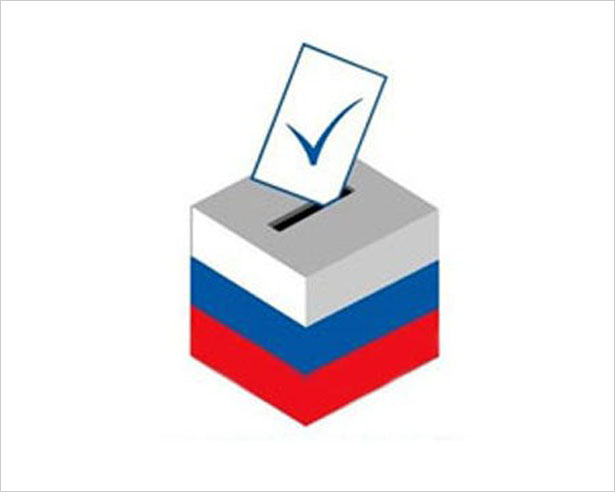 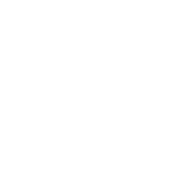 графические изображения
рисунки
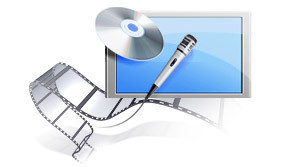 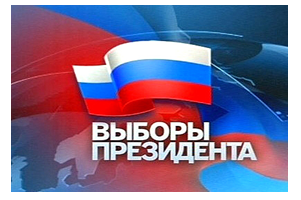 телевидение
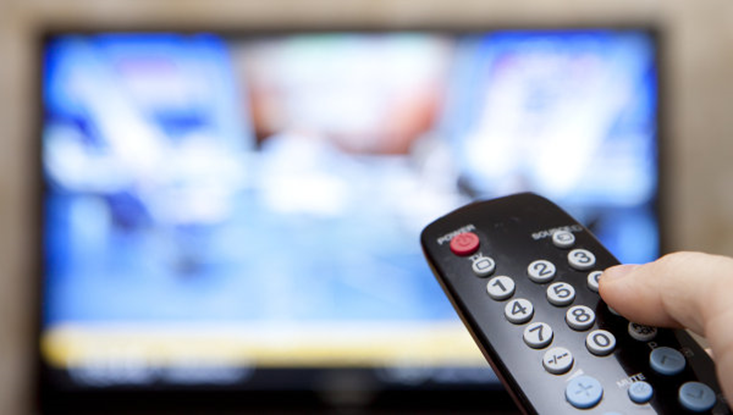 звуковые видеоролики
Формы информирования

текстовая форма



                 аудио-сообщения
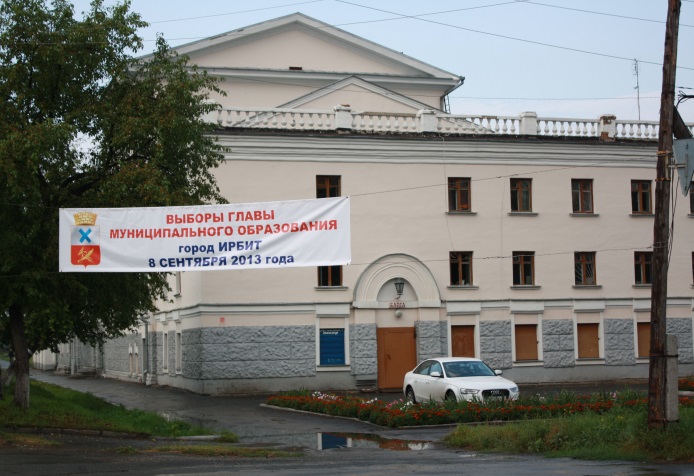 печатные материалы
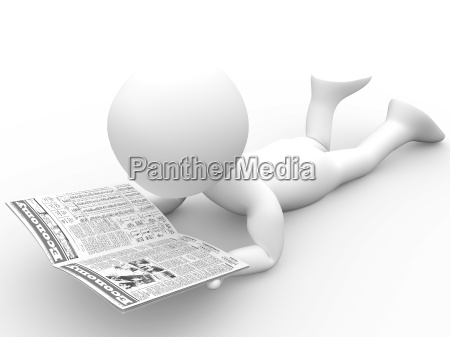 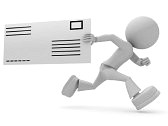 письма
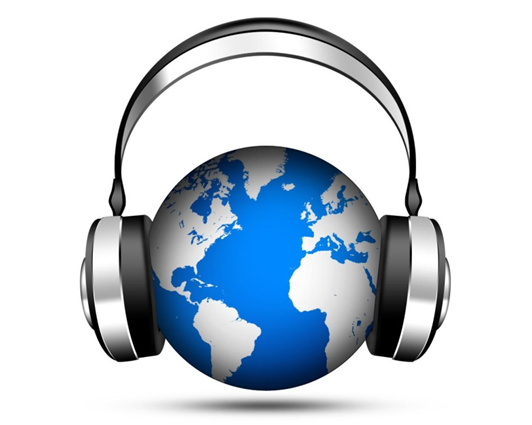 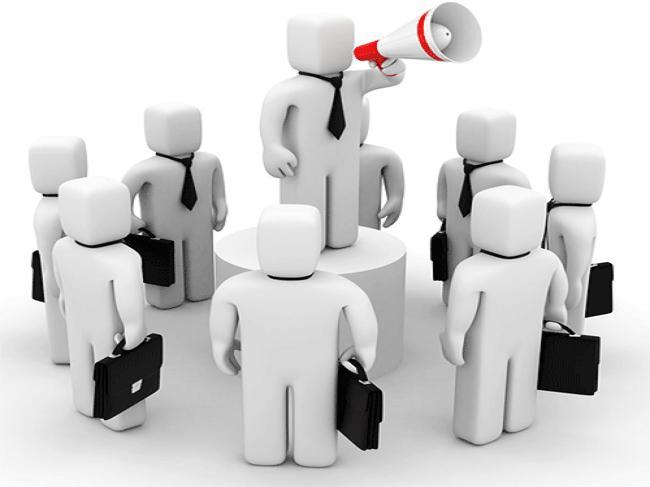 РАДИО
Устные сообщения
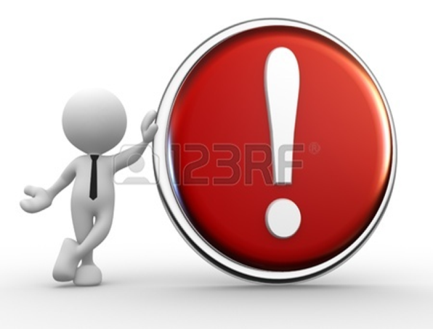 Наиболее эффективные методы
                                 информирования избирателей 
                            для обеспечения явки избирателей 
                             на выборах:
  *  трансляция роликов по телевидению, радио о     дне, времени и месте голосования, 
  *  разноска  избирателям   писем - приглашений,
 извещений с указанием точного адреса избирательного участка, 
   * открытие на сайтах ЦИК России, ИКСО, ТИК
 интернет-сервисов «Найди избирательный участок».
Помимо общих приглашений, могут изготавливаться индивидуальные, которые направляются:
* руководителям организаций с предложением прийти на выборы вместе со своим коллективом;
* голосующим впервые и молодым избирателям, избирателям преклонного возраста;
* избирателям, находящимся в местах временного пребывания;
* избирателям, не имеющим регистрации в домах-новостройках.
Если на территории 
                        избирательного участка 
                     в период подготовки к выборам 
                         происходят какие-либо
                        массовые мероприятия 
* члены УИК выступают на них и информируют избирателей о кандидатах, месте и времени голосования. 
* С такой же целью члены УИК посещают предприятия, организации и учреждения, расположенные на территории участка.
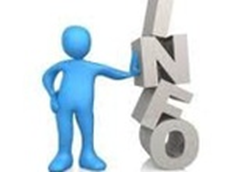 Информационные материалы, размещаемые в помещении для голосования
* сведения обо всех кандидатах, списках кандидатов, избирательных объединениях, внесенных в избирательный бюллетень (биографические данные кандидатах в объеме не меньшем, чем сведения в избирательном бюллетене, в том числе и о судимости, если таковая имела место) 
* решение об образовании избирательного участка с описанием его границ;
* решение ТИК о формировании состава УИК и назначении ее председателя;
*сведения о размере и об источниках доходов, имуществе кандидатов в объеме, установленном организующей выборы избирательной комиссией;
*информация о фактах представления кандидатами недостоверных сведений, если такие сведения имеются.

Размещаемые на информационном стенде материалы не должны содержать признаки предвыборной агитации.
Кроме этого так же размещаются в помещении для голосования иные информационные материалы:
* извлечения из Уголовного кодекса Российской Федерации, законодательства Российской Федерации об административных правонарушениях, касающиеся ответственности за нарушение законодательства Российской Федерации о выборах;
* брошюра с текстом Федерального закона об основных гарантиях и информационные плакаты;
* образец заполненного избирательного бюллетеня;
* увеличенная форма протокола об итогах голосования;
Если голосование осуществляется с применением комплексов обработки избирательных бюллетеней (КОИБ) или комплексов электронного голосования (КЭГ), на избирательном участке должны быть размещены плакаты с информацией о порядке голосования с использованием этих технических средств.
        Если на избирательном участке ведется видеонаблюдение, при входе на избирательный участок, должна быть размещена информация в виде плаката или таблички с текстом: «Внимание! Ведется видеонаблюдение».
Контроль за соблюдением правил размещения предвыборных агитационных материалов на территории избирательного участка
* УИК контролирует соблюдение правил размещения агитационных материалов на территории избирательного участка;
 *Агитационные плакаты, листовки, буклеты и т.п. могут быть размещены на стендах в специально отведенных для этой цели органами местного самоуправления местах (постановление главы МО г. Ирбит)
     Площадь выделенных мест должна быть достаточной для размещения на них информационных материалов комиссий и агитационных материалов зарегистрированных кандидатов, избирательных объединений  и быть равной для них.
Агитационные материалы могут быть размещены в других местах при соблюдении следующих условий установленных Федеральным законом:
  * печатные предвыборные агитационные материалы могут вывешиваться (расклеиваться, размещаться) в помещениях, на зданиях, сооружениях и иных объектах только при наличии письменного согласия собственников, владельцев (договора с собственниками, владельцами) указанных объектов и на их условиях.
  * агитационные материалы на объекте, находящемся в государственной или муниципальной собственности либо в собственности организации, имеющей на день официального опубликования (публикации) решения о назначении выборов в своем уставном (складочном) капитале долю (вклад) Российской Федерации, субъекта Российской Федерации и (или) муниципального образования, превышающую (превышающий) 30 процентов, осуществляется на равных условиях для всех кандидатов, без взимания платы.
Административная ответственность за нарушение Федерального закона
*Кодексом Российской Федерации об административных правонарушениях предусмотрена ответственность за ряд нарушений непосредственно в сфере информирования избирателей и ведения агитационной деятельности.
Спасибо за внимание!